Herzlich Willkommen zurInformationsveranstaltung
Geprüfte/r Fachwirt/-in im Bereich Wirtschaft, Handel und ImmobilienBeratung zu Fachwirten der Höheren Berufsbildung (IHK)
Heute mit: Gesa Johannsen aus der Kundenberatung

Wir starten in Kürze!
Ablauf der heutigen Informationsveranstaltung
19. August 2023
Vorstellung WAK
Warum Höhere Berufsbildung
Die 3 Säulen der Höheren Berufsbildung
Kurse
Geprüfte/-r Fachwirt/-in für Büro- und Projektorganisation (IHK)
Geprüfte/-r Handelsfachwirt/-in (IHK)
Geprüfte/-r Wirtschaftsfachwirt/-in (IHK)
Geprüfte/-r Immobilienfachwirt/-in (IHK)
Geprüfte/-r Industriefachwirt/-in (IHK)
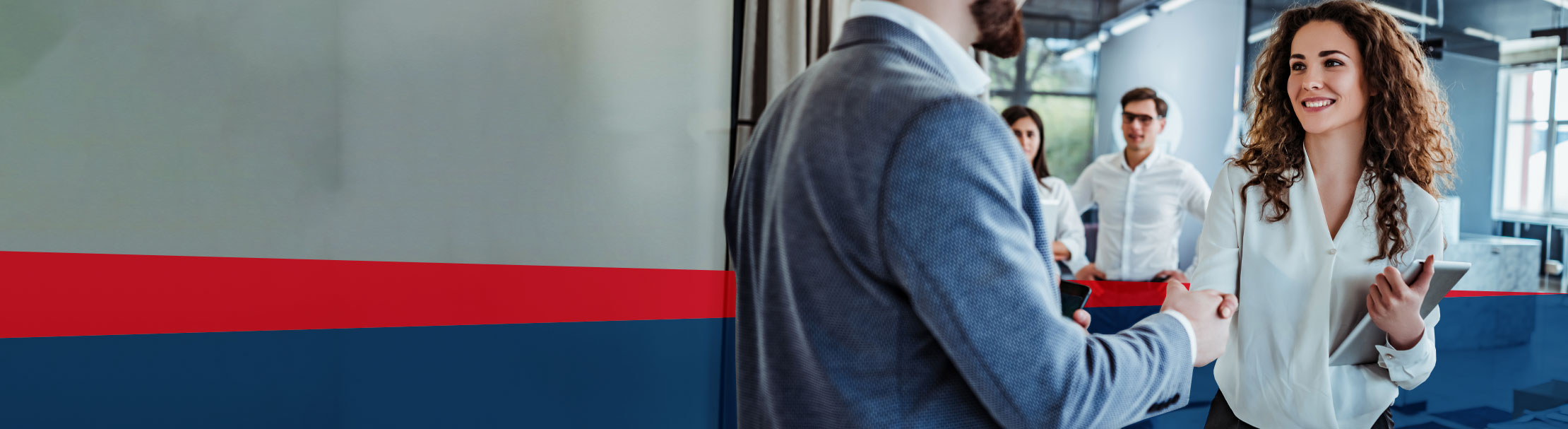 Ablauf
Dürfen wir uns vorstellen?
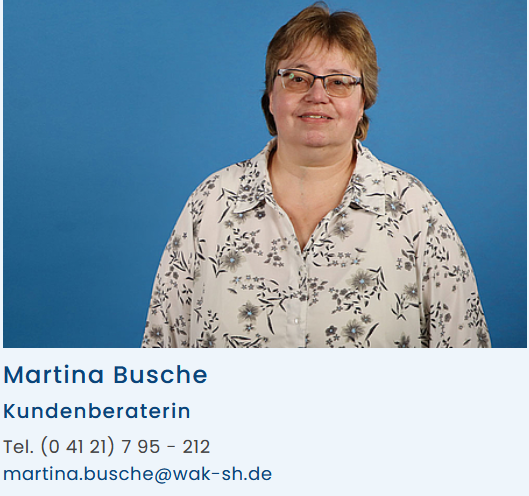 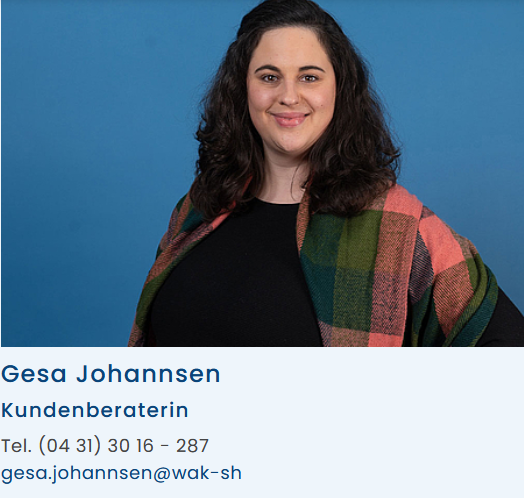 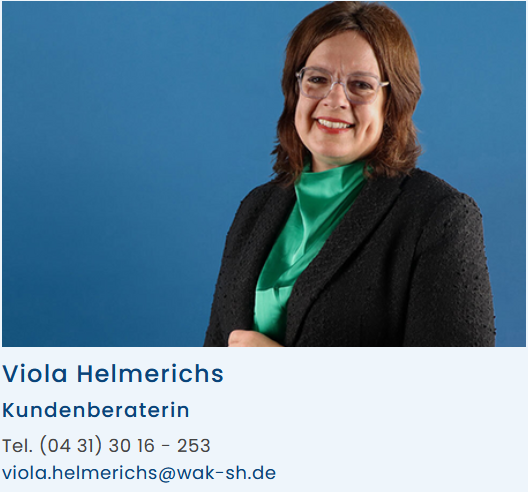 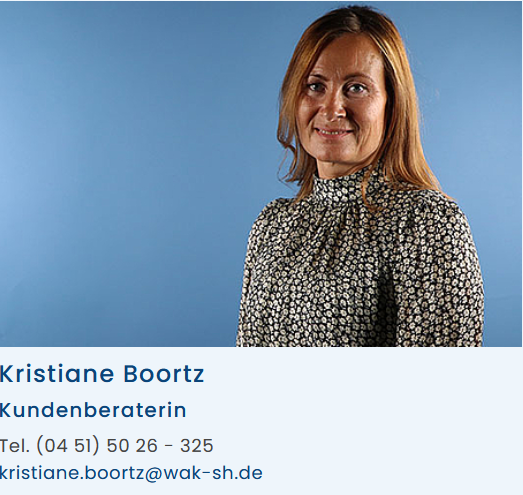 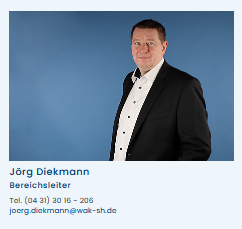 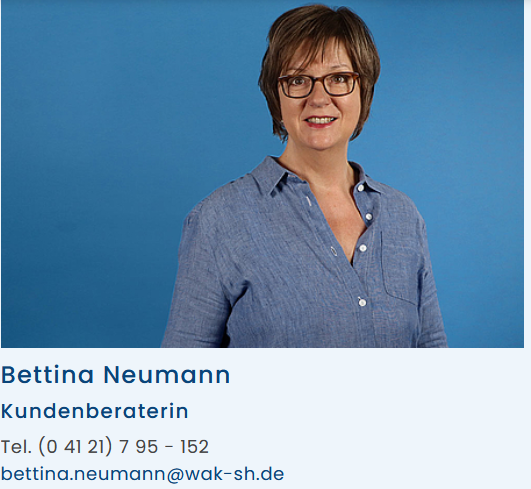 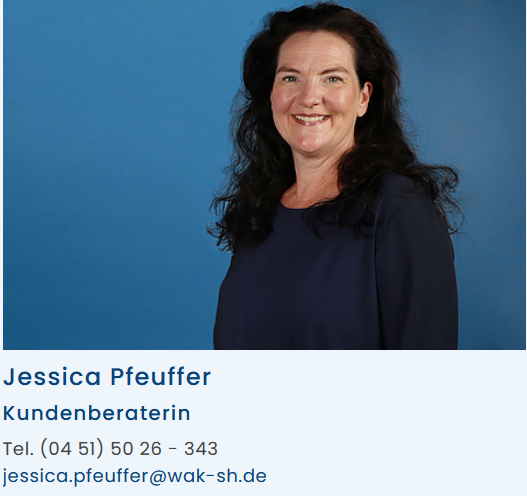 WAK
Über die Wirtschaftsakademie
Vielfältige Bildungsangebote für Beschäftigte und Unternehmen
Bildungspartner vor Ort
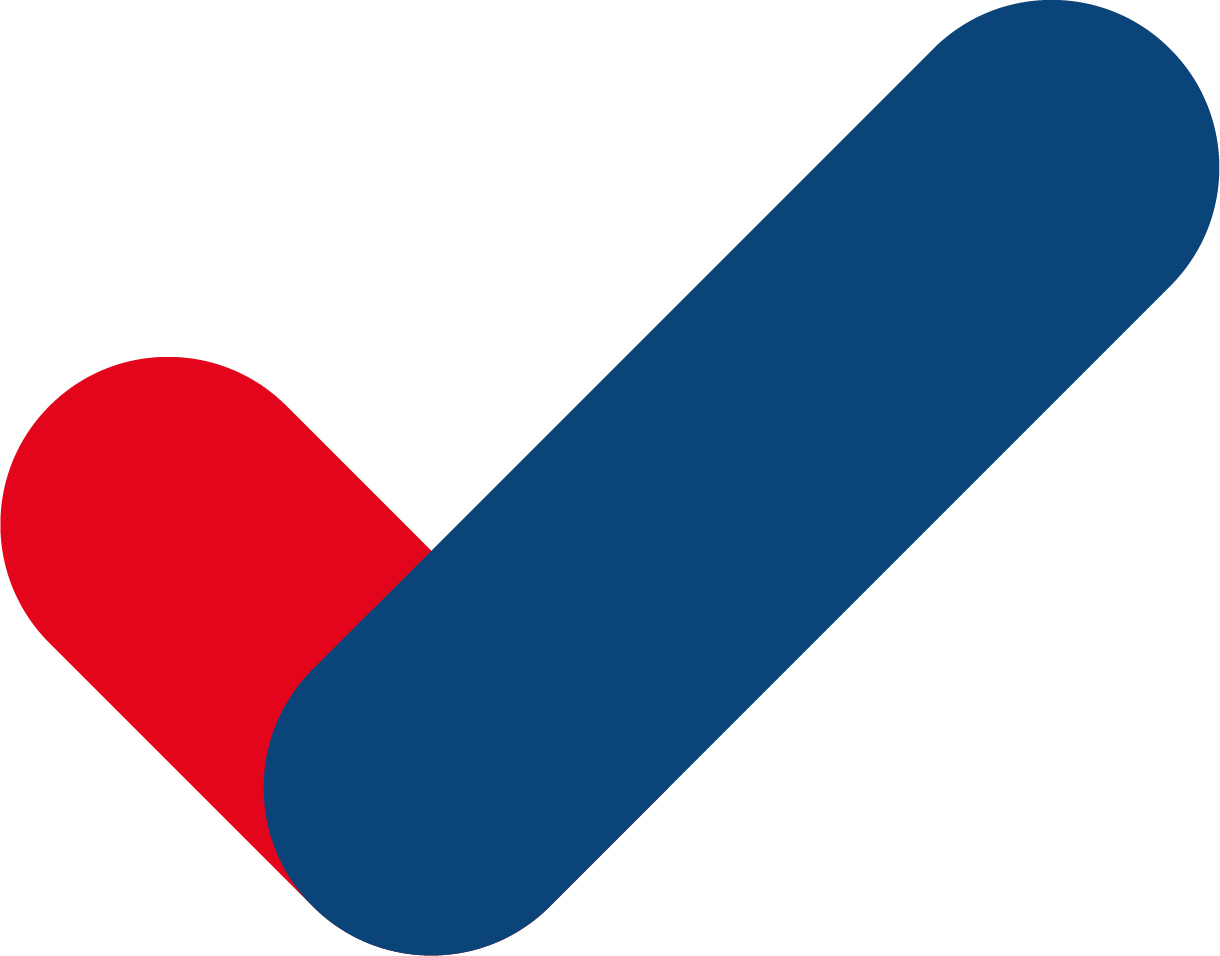 In Zusammenarbeit mit den drei schleswig-holsteinischen Industrie- und Handelskammern sind wir der Bildungspartner der schleswig-holsteinischen Unternehmen und Beschäftigten.
Fach- und Führungskräfte im Fokus
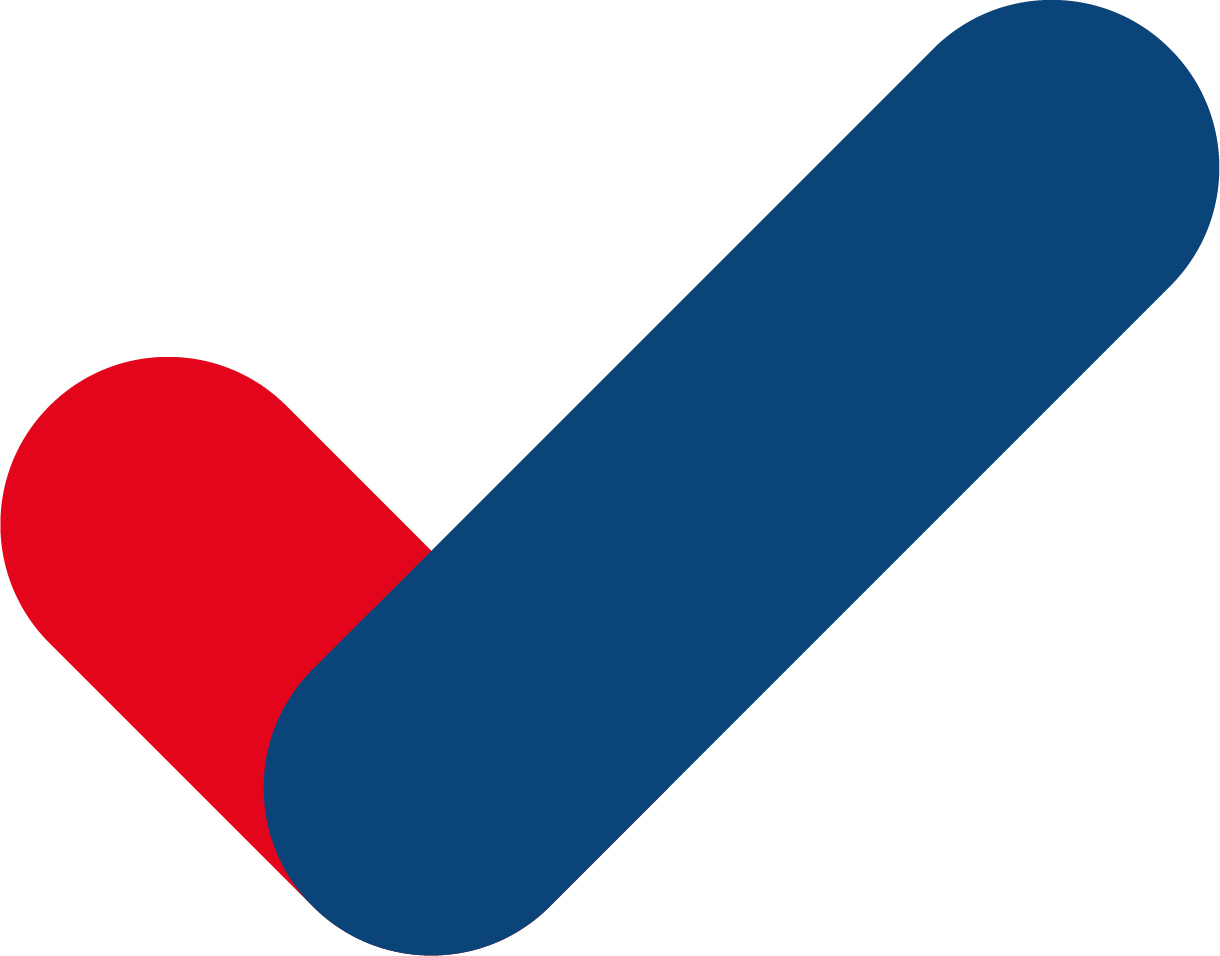 Wir gewinnen, qualifizieren und entwickeln Fach- und Führungskräfte.
ca. 600 freiberufliche Dozierende
9 Standorte
189 Mitarbeitende
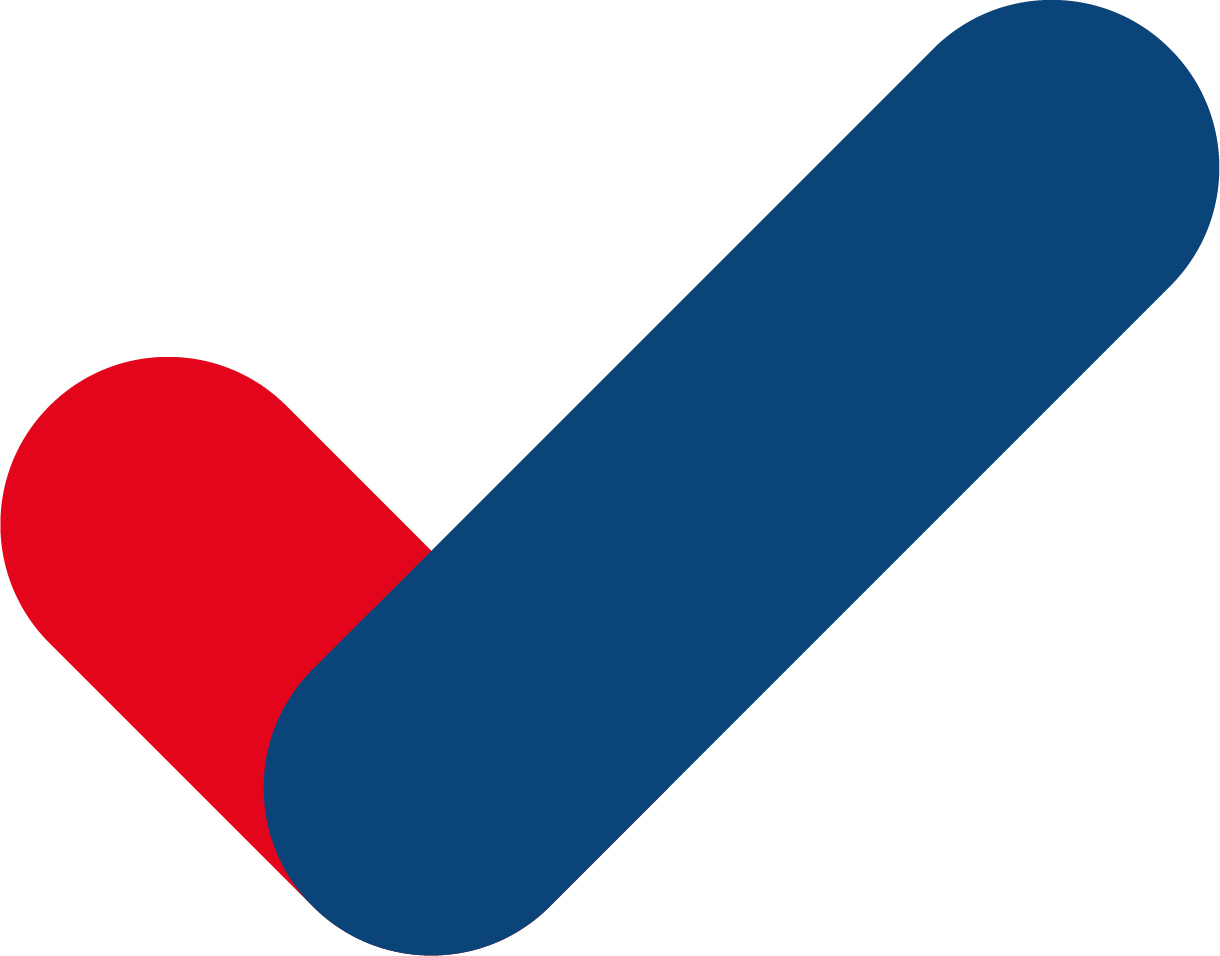 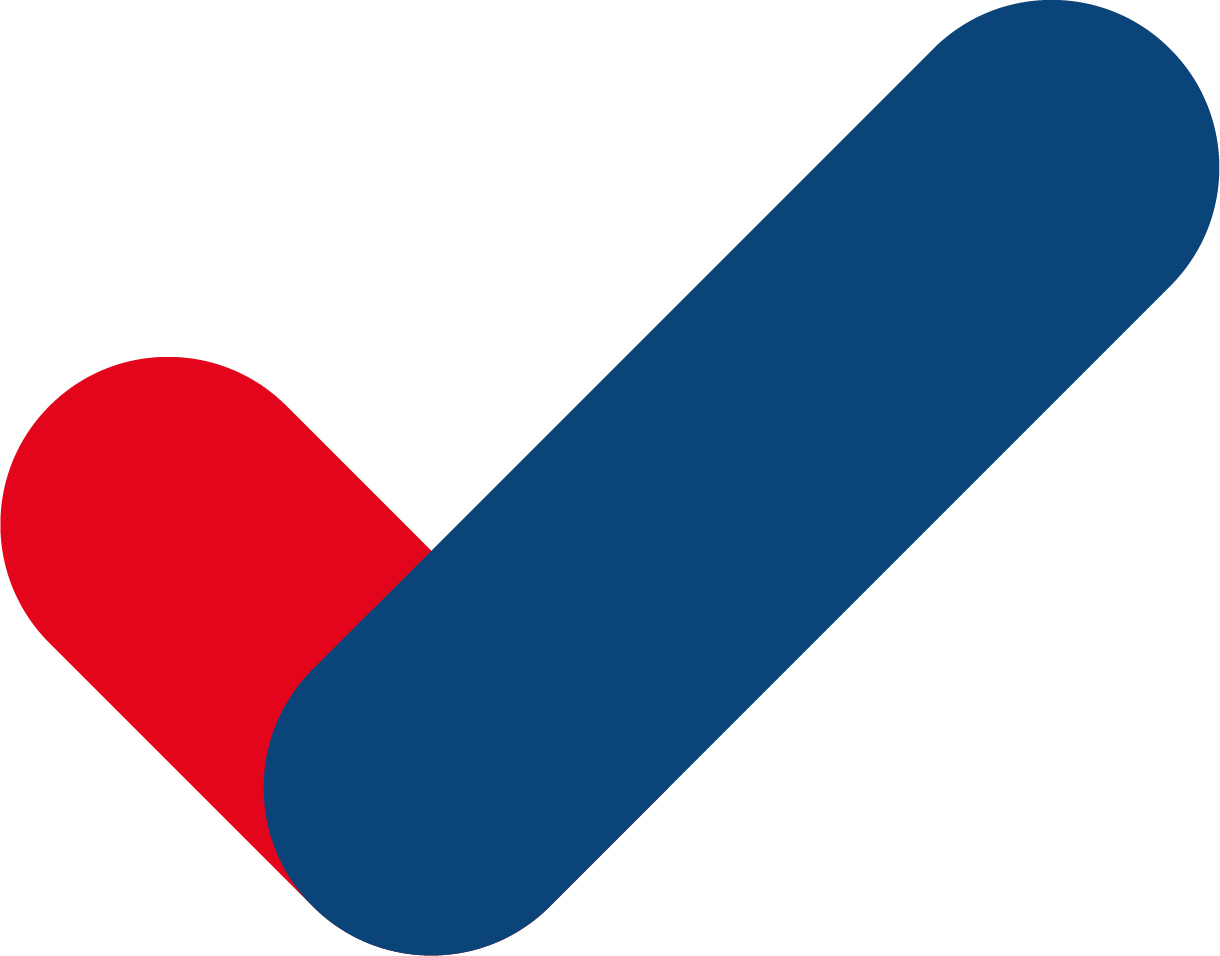 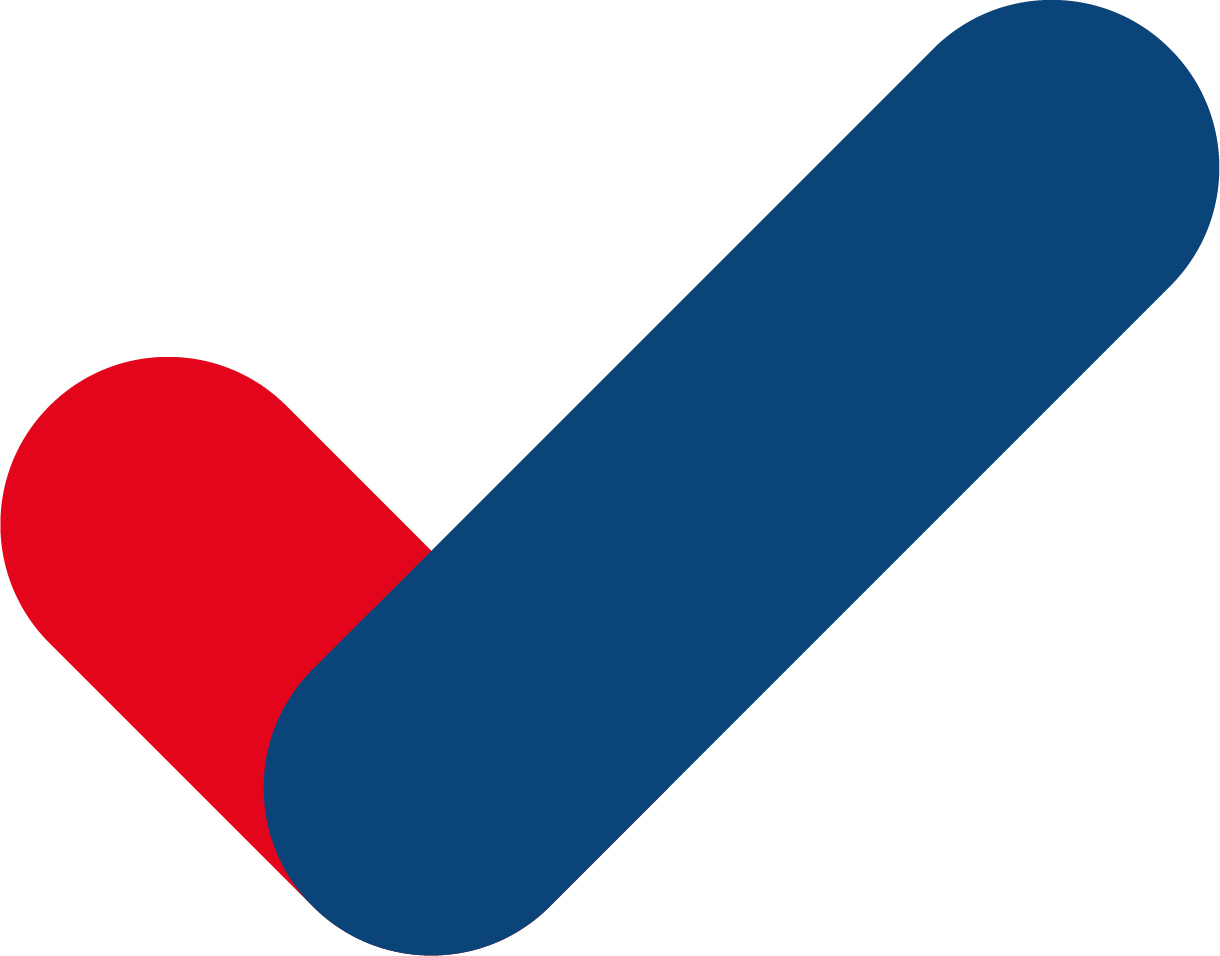 5 Gästehäuser
15.452 Teilnehmende in 2022
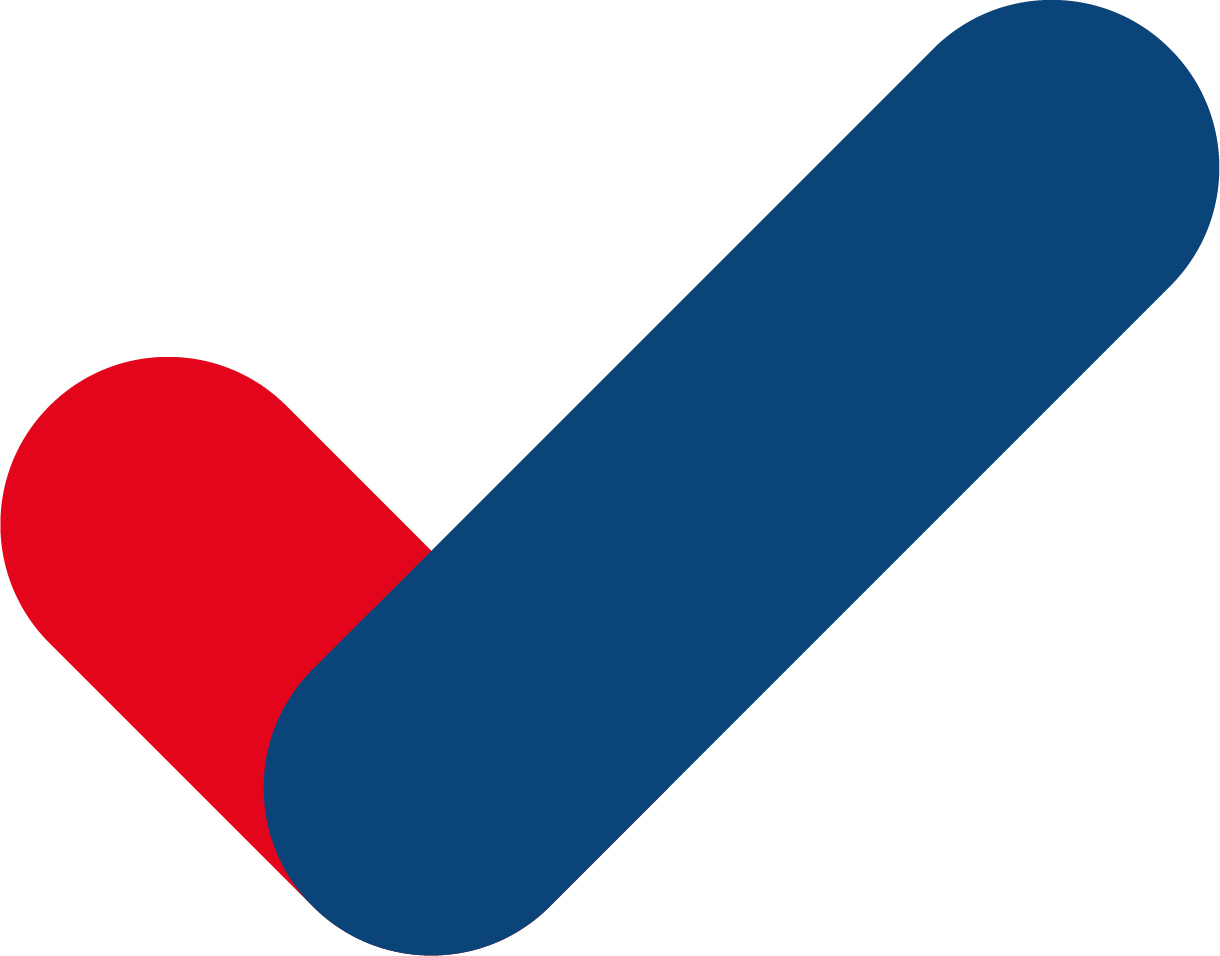 5 Tochter-gesellschaften
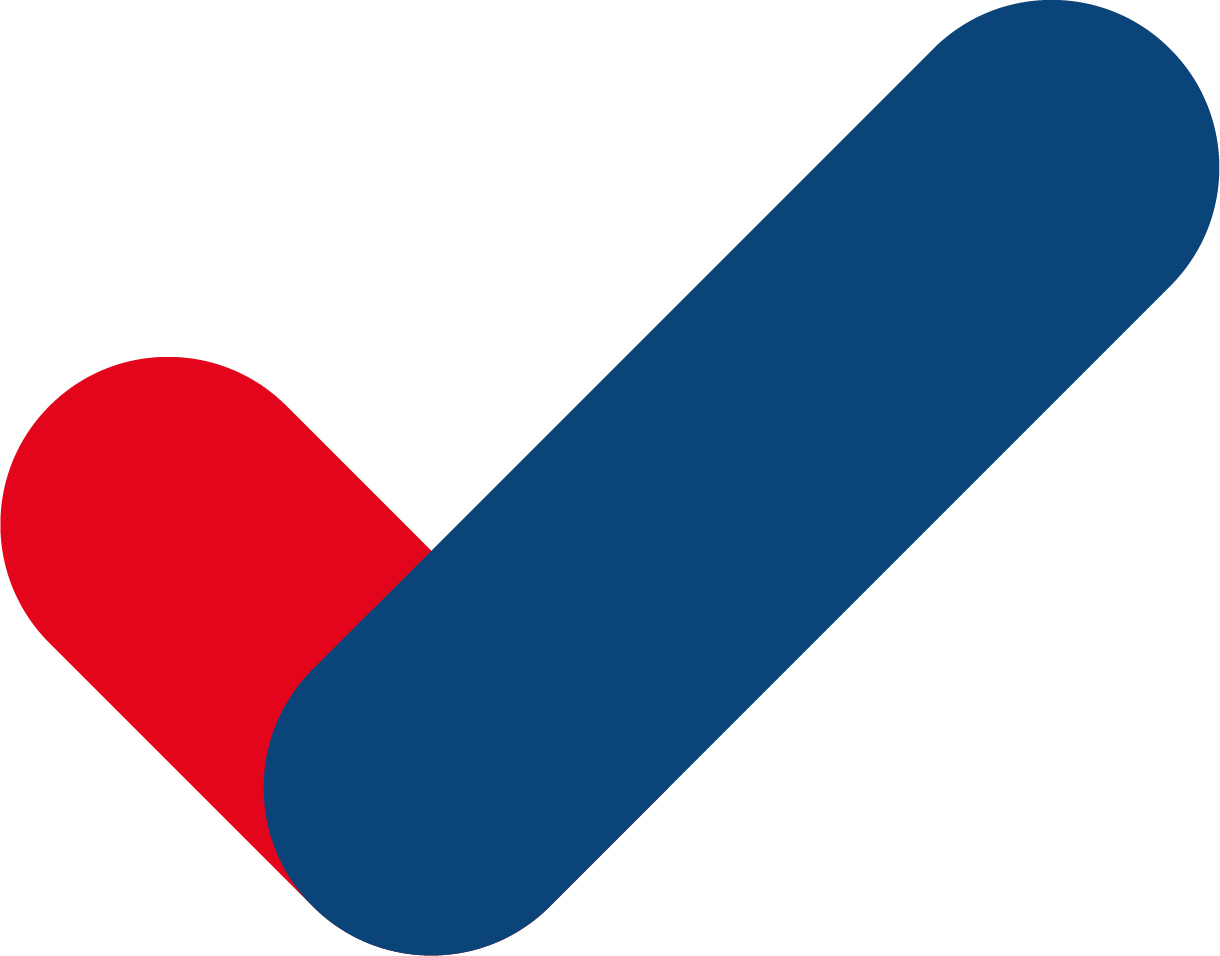 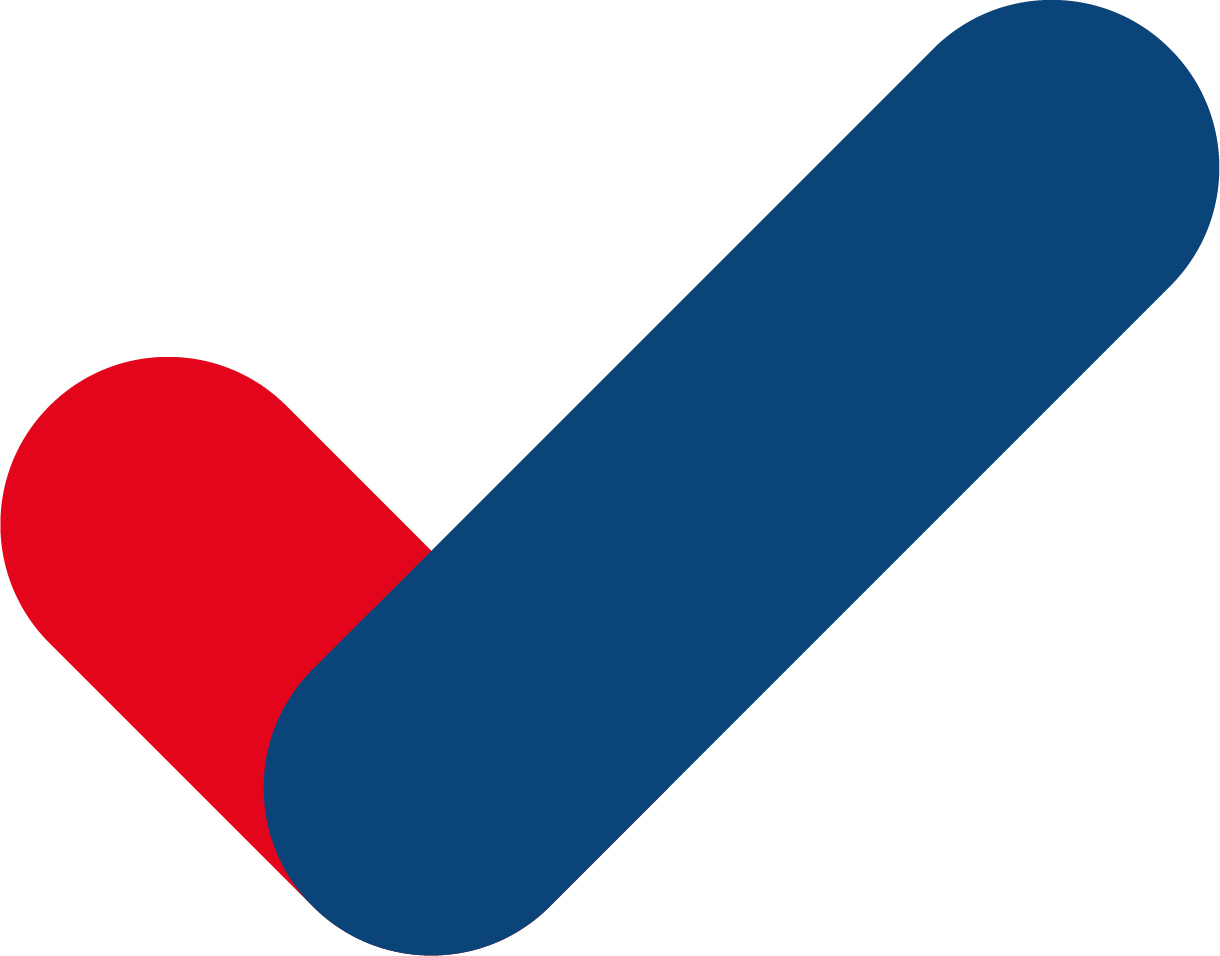 WAK
Bildungszentren
Schleswig-Holstein
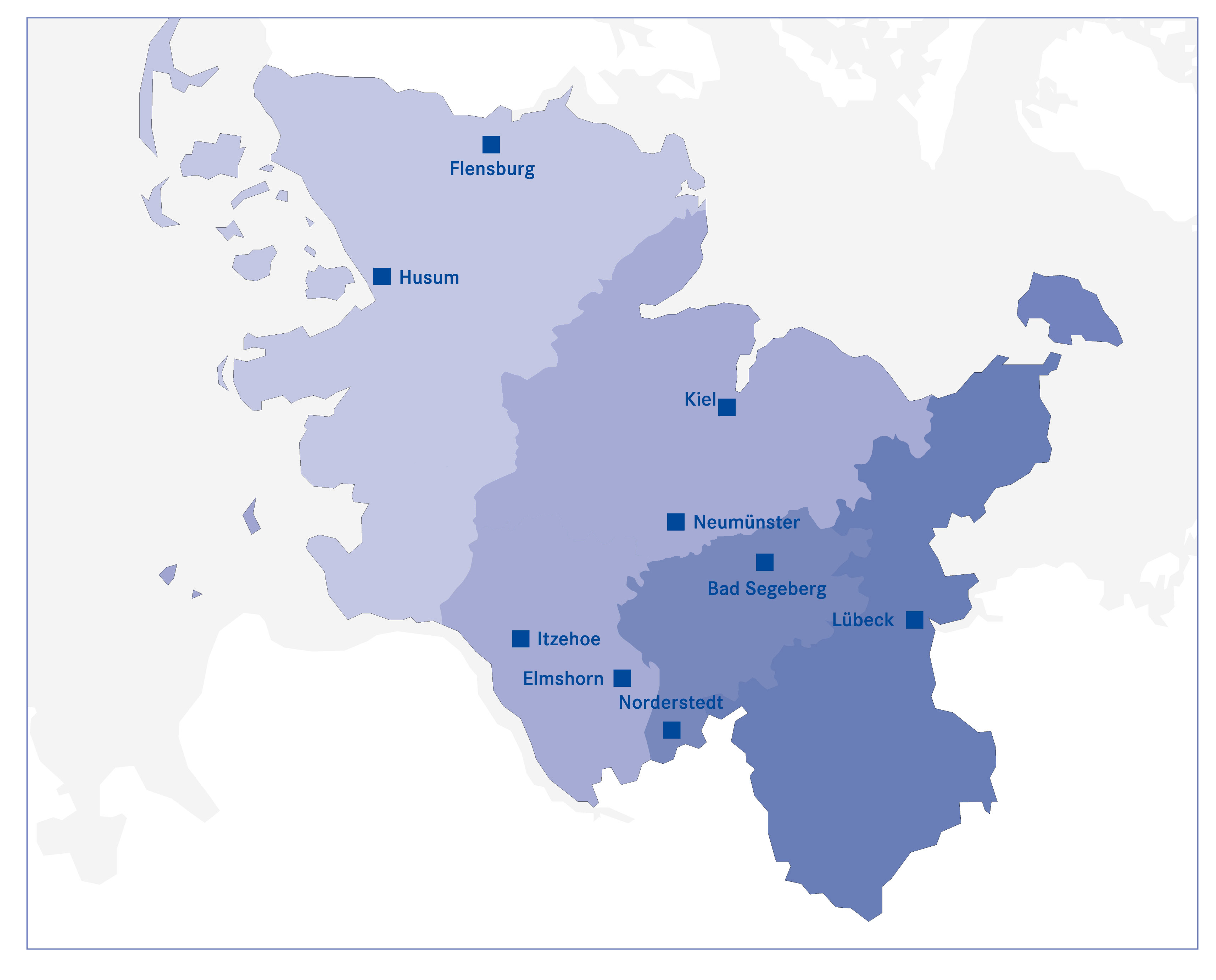 WAK
Höhere Berufsbildung
DQR: Deutscher Qualifikationsrahmen
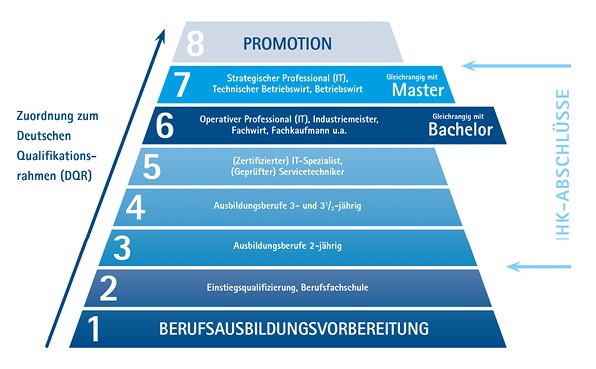 Weitere Informationen unter www.dqr.de
Höhere Berufsbildung
Höhere Berufsbildung
Struktur
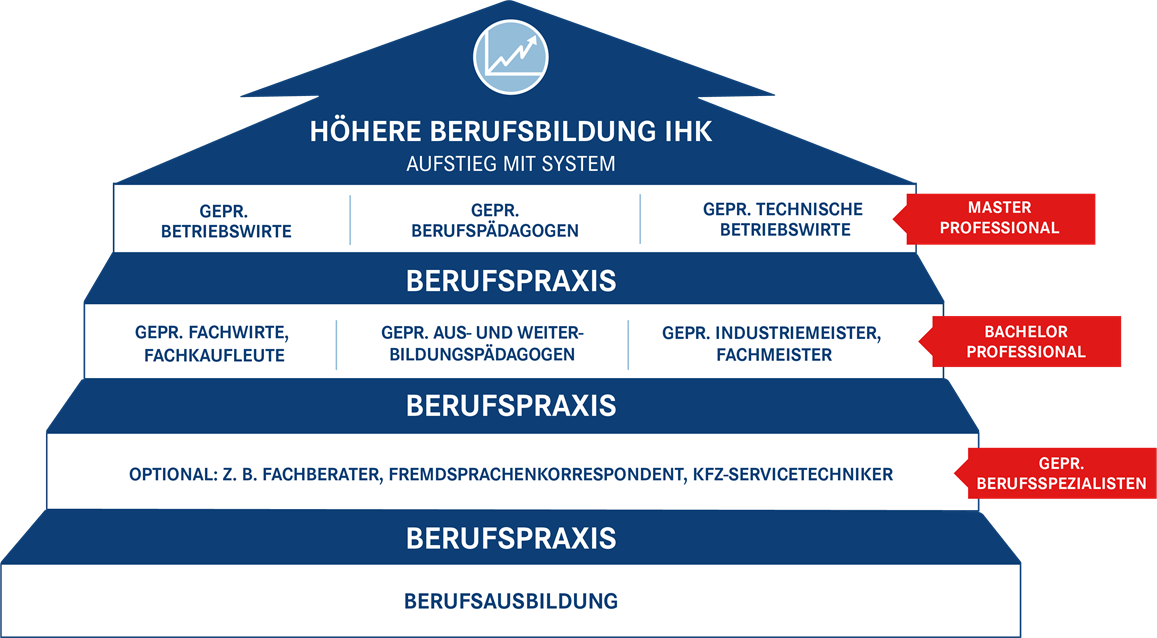 Höhere Berufsbildung
Höhere Berufsbildung
Vorteile
Höhere Berufsbildung
Die 3 Säulen der Höheren Berufsbildung
In Schleswig-Holstein
WAK
IHK
IBSH
Bildungsträger
Prüfungswesen
Förderung
Aufstiegs-BAföG
Höhere Berufsbildung
Industrie- und Handelskammer
Prüfungswesen
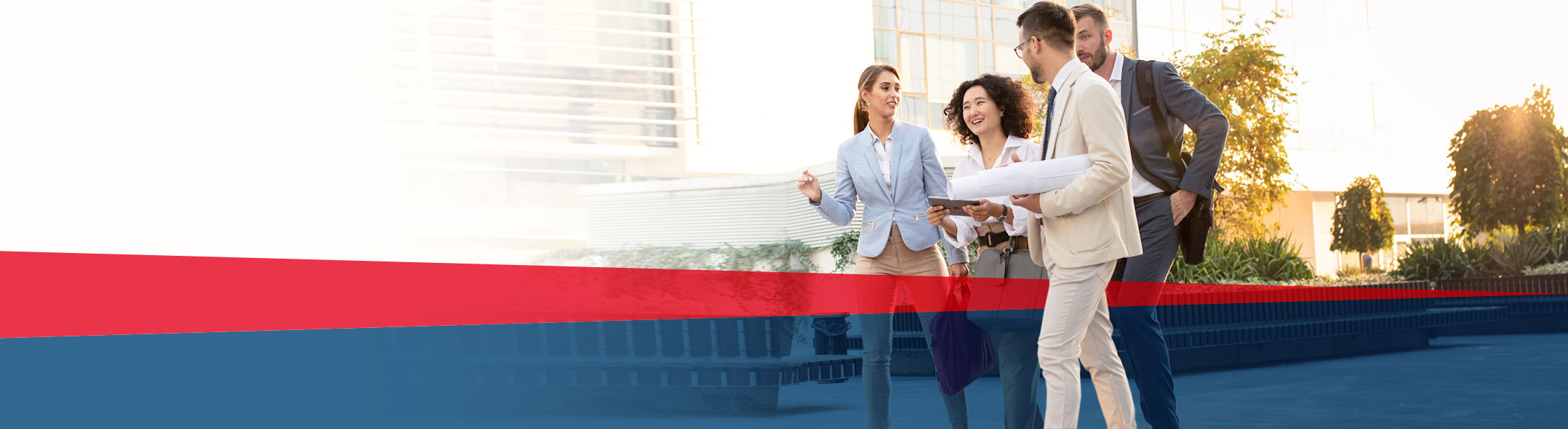 DIHK-Rahmenplan
Bundeseinheitliche Prüfung (Frühjahr und Herbst)
Separate Prüfungsanmeldung erforderlich-> Anmeldefrist beachten!
Wir empfehlen eine Zulassungsprüfung vor Kursanmeldung bei der WAK
Höhere Berufsbildung
Industrie- und Handelskammer
Zulassungsvoraussetzungen für Prüfungen der Höheren Berufsbildung (allgemein!)
Zur Prüfung ist zuzulassen, wer
eine mit Erfolg abgelegte Abschlussprüfung in einem dreijährigen anerkannten Ausbildungsberuf der entsprechenden Branche oder
eine mit Erfolg abgelegte Abschlussprüfung in einem anerkannten kaufmännischen oder verwaltenden Ausbildungsberuf und danach eine mindestens zweijährige Berufspraxis oder
eine mit Erfolg abgelegte Abschlussprüfung in einem anderen anerkannten Ausbildungsberuf und danach eine mindestens dreijährige Berufspraxis oder
eine mindestens fünfjährige Berufspraxis nachweist.
	
„Viele Wege führen nach Rom!“
Jeweiligen Voraussetzungen auf den entsprechenden WAK-Websites oder www.ihk.de/schleswig-holstein
Höhere Berufsbildung
Förderung der Investitionsbank Schleswig-Holstein
Aufstiegs-BAföG
Einkommensunabhängig
Voraussetzung: Prüfungszulassung bei der IHK
50% Zuschuss
Rest als zinsgünstiges Darlehen der KfW
Bei Bestehen werden 50% des Darlehens erlassen
Bewilligung muss nicht vor Kursstart erfolgt sein
Auszahlung nach Bewilligung entsprechend WAK-Rechnungen (monatlich /quartalsweise /voll) vor Fälligkeit

Bis zu 75% Förderung nutzen
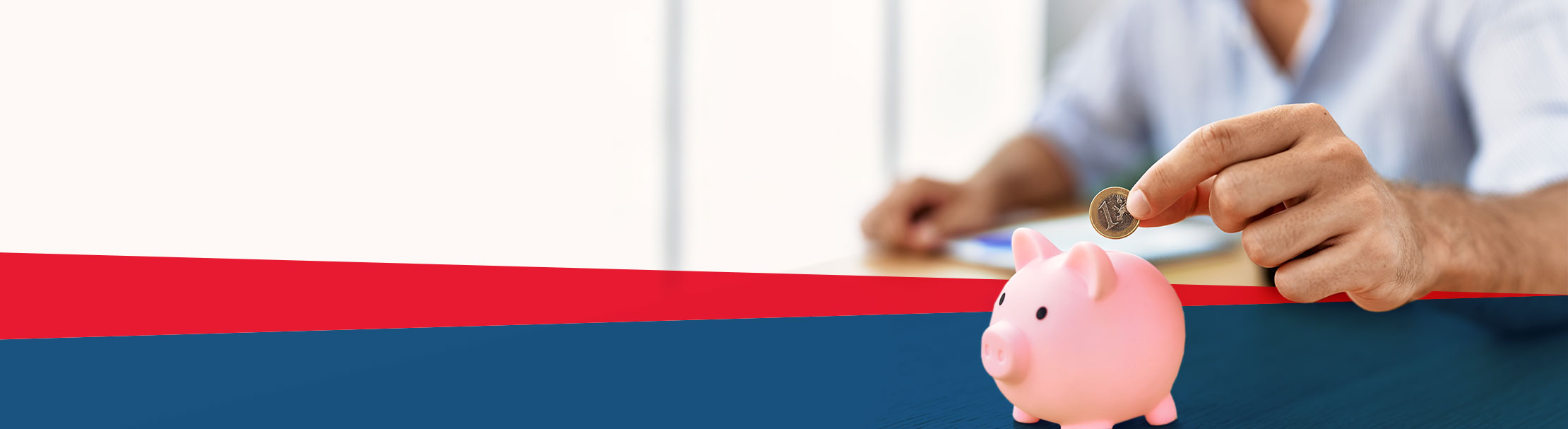 Höhere Berufsbildung
Förderung der Investitionsbank Schleswig-Holstein
Bis zu 75 % Förderung nutzen
Höhere Berufsbildung
Durchführungsformen und Terminplan
Kurse 2023
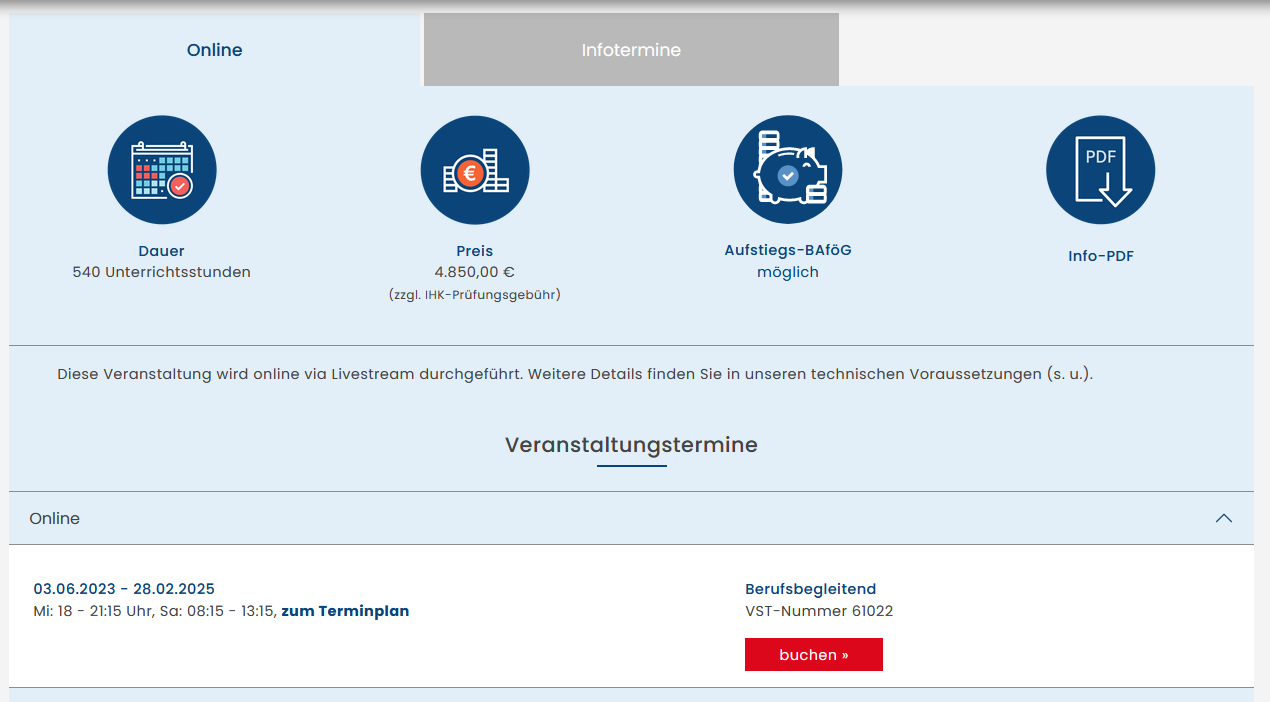 Online: reiner Online-Kurs 
Kombiniert: teils Online, Teils Präsenz
Flexibel: jeder Termin Präsenz oder Online wählbar
Präsenz: reiner Präsenzkurs
Höhere Berufsbildung
Höhere Berufsbildung
Geprüfte/r Fachwirt/-in im Bereich Wirtschaft, Handel und Immobilien
Geprüfte/-r Fachwirt/-in für Büro- und Projektorganisation (IHK)	www.wak-sh.de/fachwirtbuero
Geprüfte/-r Handelsfachwirt/-in (IHK) 				www.wak-sh.de/handelsfachwirt
Geprüfte/-r Wirtschaftsfachwirt/-in (IHK)			www.wak-sh.de/wirtschaftsfachwirt
Geprüfte/-r Immobilienfachwirt/-in (IHK) 		 	www.wak-sh.de/immobilienfachwirt
Geprüfte/-r Industriefachwirt/-in (IHK)				www.wak-sh.de/industriefachwirt
Wie geht es weiter?
Sie erhalten im Nachgang zu diesem Beratungstermin eine Zusammenfassung der Informationen von uns.
Bei Fragen können Sie uns jederzeit kontaktieren.
Gesa JohannsenKundenberaterin
Tel.: (0431) 3016 - 287
gesa.johannsen@wak-sh.de
Unternehmensverbund der Wirtschaftsakademie
Ein starker Verbund
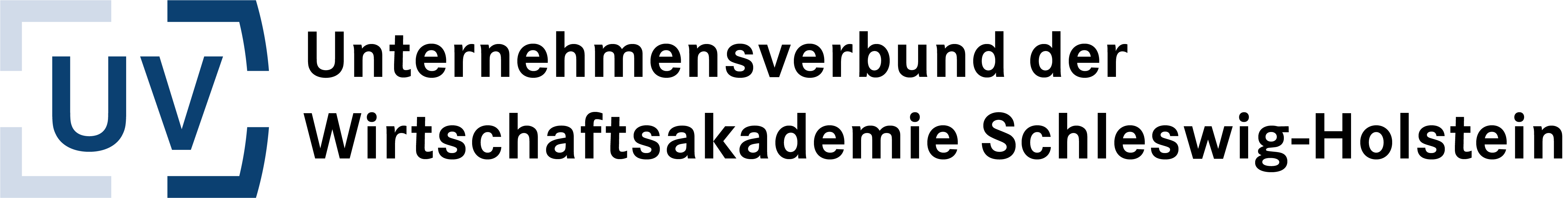 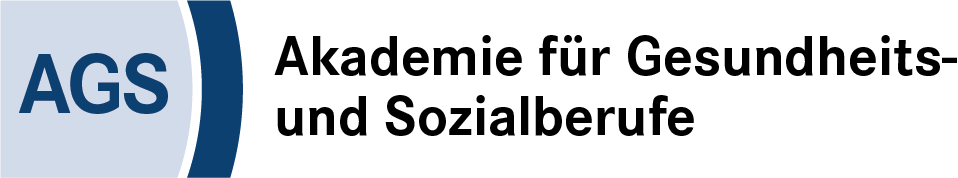 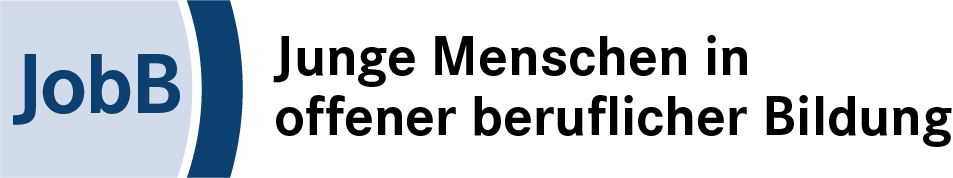 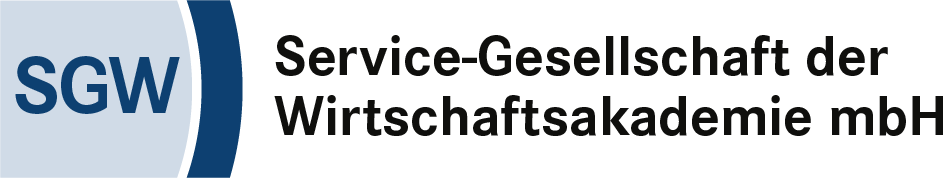 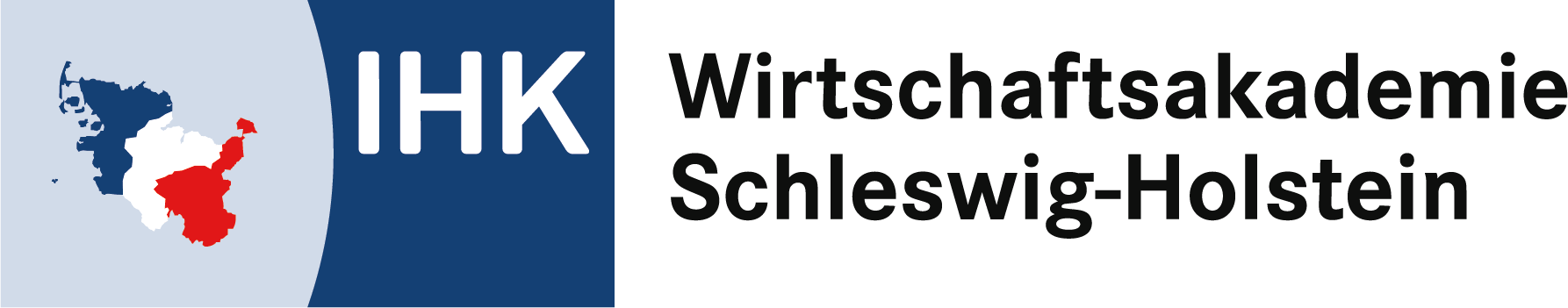 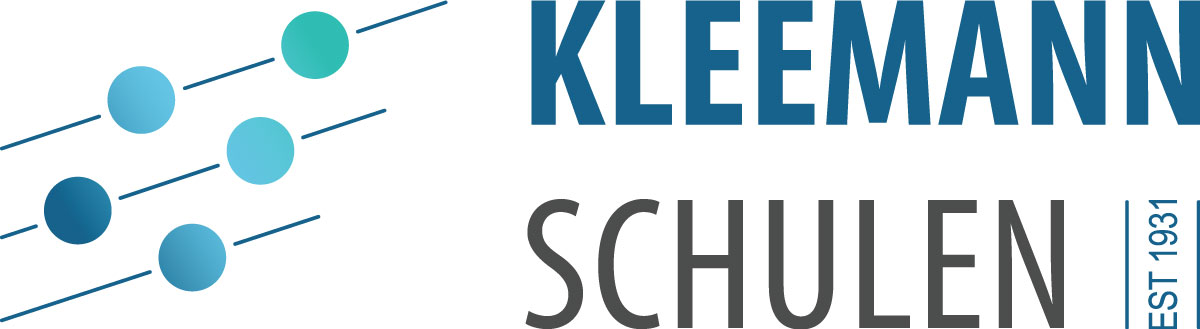 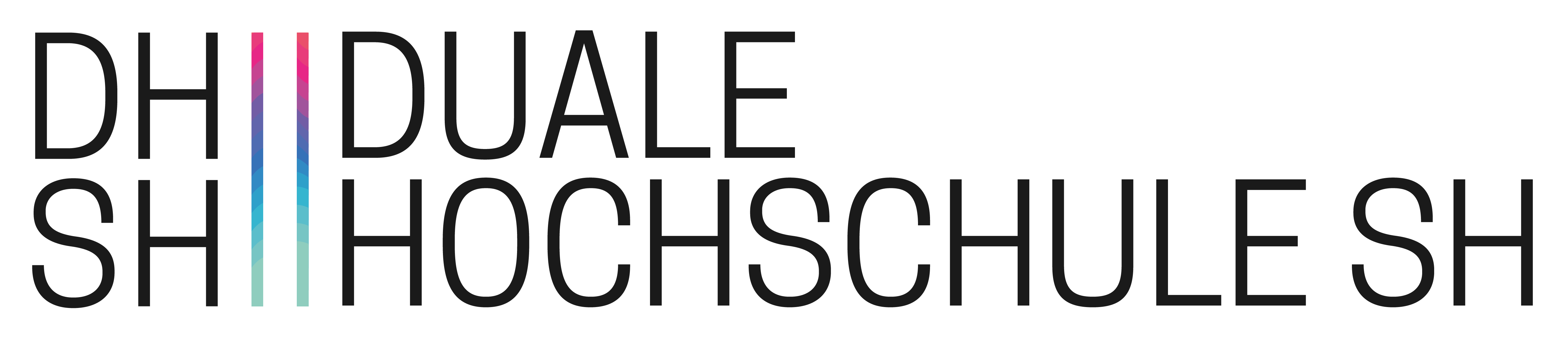 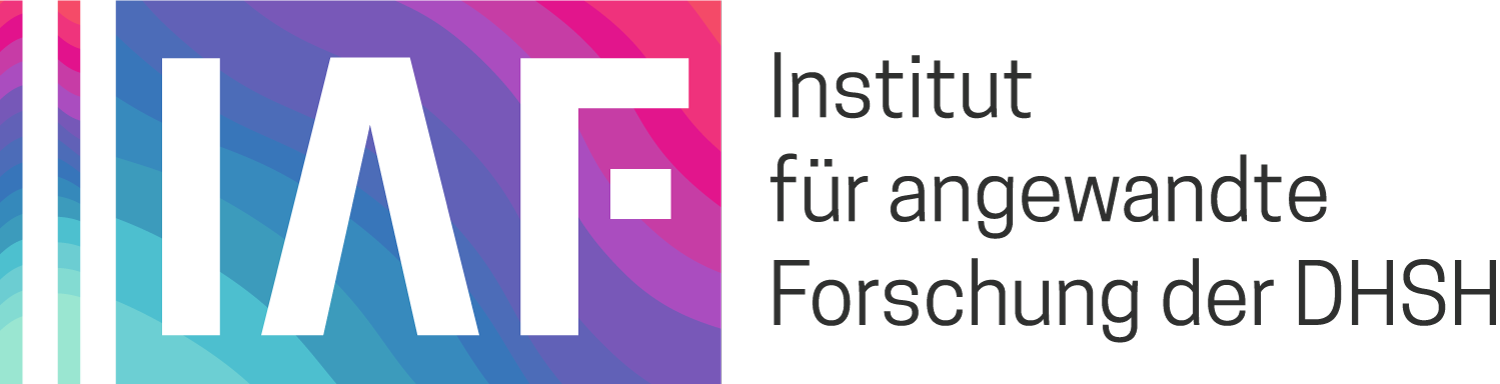